HGO320H 011 – robotický vysavač H-GO 300 HYDRO
Pokročilá gyroskopická navigace, 2v1 suché vysávání a mokré vytírání mopem v jednom kroku, 120 min provoz
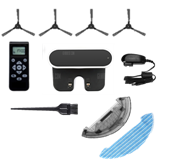 Výkon a vlastnosti	
Systém navigace: Pokročilá gyroskopická technologie poskytuje přesné  směrové horizontální, polohové, rychlostní a akcelerační signály pro pravidelnější a přesnější navigaci. Lepší navigace zaručuje efektivnější využití energie z baterie, větší vysátou/vytřenou plochu na jedno nabití.

Funkce		Vysávání a vytírání mopem najednou
Konektivita		Ne
Hlasová funkce Info Voice 	Ano
Doba provozu		120 min
Hladina hluku (dB(A))	65
Napětí baterie (V)		14,8
Typ baterie		Lithium Ion
Doba dobíjení (hod)	4 – 5 (první nabití 8 hod)
Typ motoru		Bezkartáčový (vysoký výkon vysávání)

Funkce a výbava
Nastavení výkonu		2 úrovně (Eco, Standard)
Rotující kartáč		na všechny podlahy včetně koberců
Nádoba na vodu		150 ml + mop na mokré vytírání
Senzory proti pádu	Ano (3)
Bezdotykové senzory	Ano
Automatický návrat do základny	Ano (v případě blížícího se vybití)
LCD/ LED displej		Ne
Počet programů vysávání	5 (Auto, Paralelní, Okraje, Bod, Manuální)
Funkce programování	Ano (týdenní)
Systém filtrace		Omyvatelný EPA filtr
Dálkový ovladač		Ano s LCD displejem
Měkký doraz		Ano
Postranní kartáček	2
Virtuální zeď		Ne
Objem nádoby na prach/ vodu (l) 	0,6/ 0,125

Příslušenství	
Nabíjecí základna a nabíječka	Ano 
Nádoba na vodu		Ano
Mop		2 ks (z toho 1 ks náhradní)
Postranní kartáčky	4 ks (z toho 2 ks náhradní)
Filtr		2 ks (z toho 1 ks náhradní)
Čistící kartáček		1ks

Logistická data
Kód		38383000
EAN kód		8059019008349
Barva		Lesklá černá
Rozměry výrobku v x š x h (cm)	8,5 x 32 x 32
Čistá váha výrobku (kg)	2,4
Rozměry balení v x š x h (cm)	14 x 37,5 x 47
Hrubá váha s obalem (kg)	4,3
H-GO 300 HYDRO
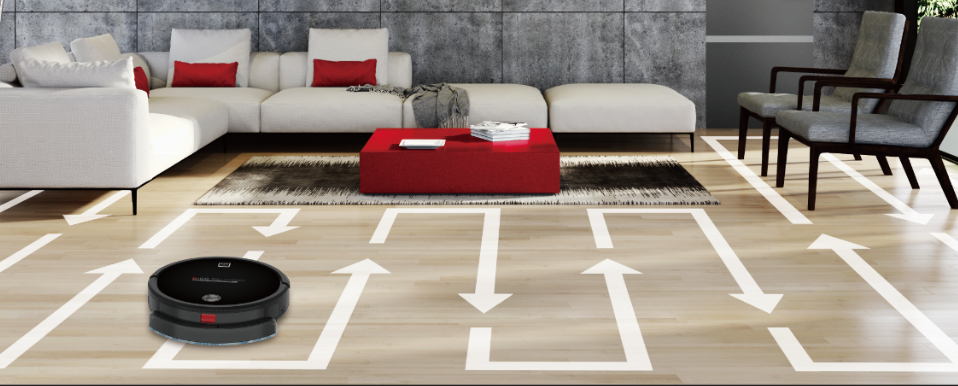 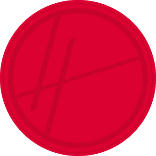 POKROČILÁ GYROSKOPICKÁ NAVIGACE
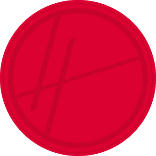 2v1 
SUCHÉ  VYSÁVÁNÍ
 A  MOKRÉ VYTÍRÁNÍ 
V JEDNOM 
KROKU
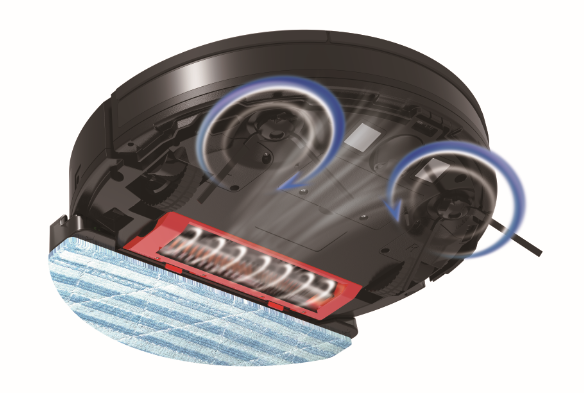 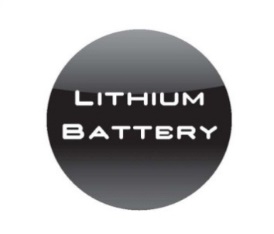 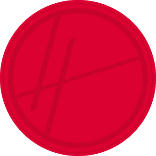 LION BATERIE BEZ PAMĚŤOVÉHO EFEKTU
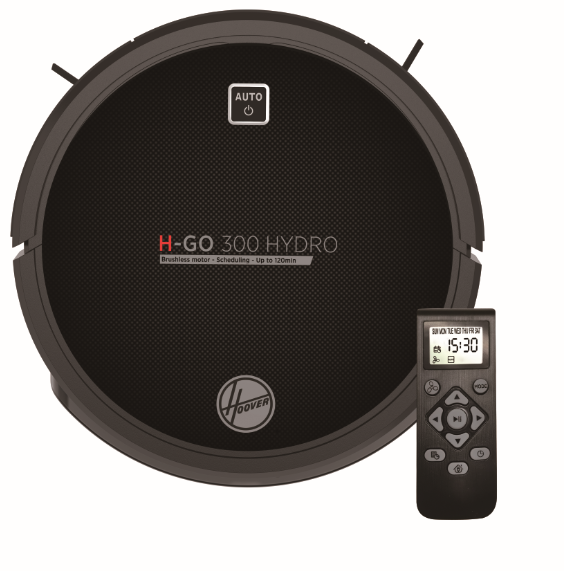 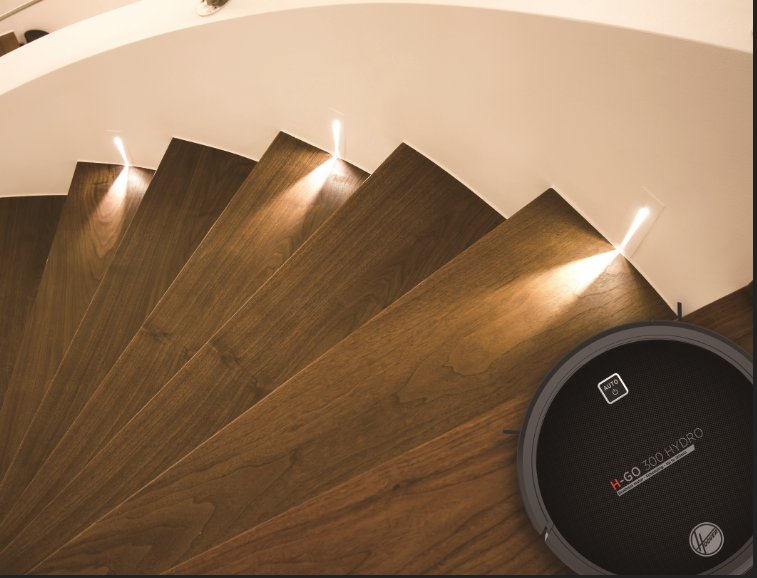 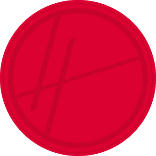 3 SENZORY PROTI PÁDU
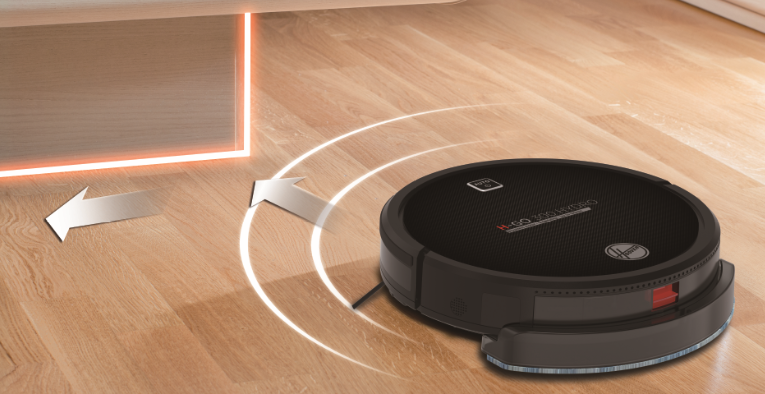 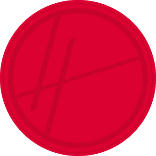 BEZDOTYKOVÝ SENZOR
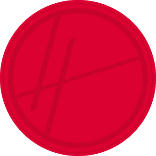 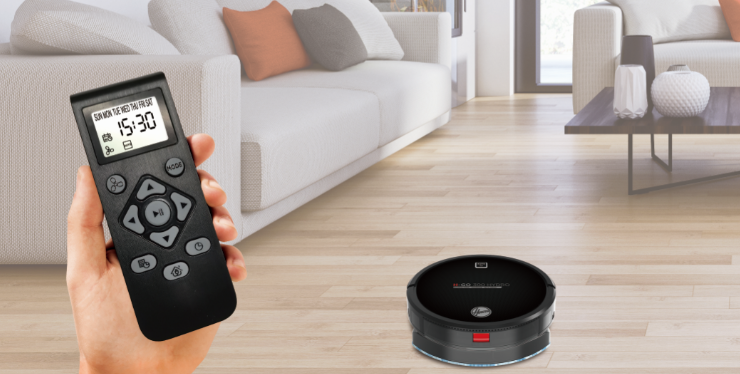 DÁLKOVÝ OVLADAČ 
A TÝDENNÍ PROGRAMOVÁNÍ
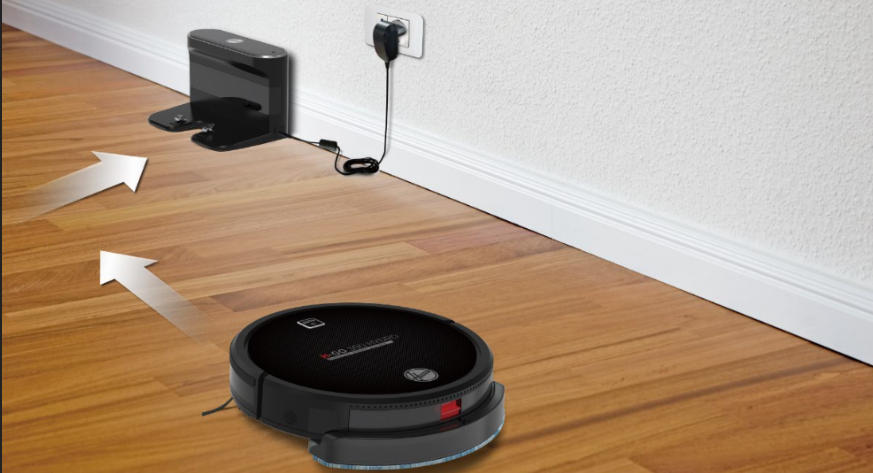 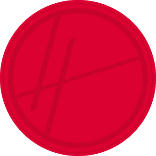 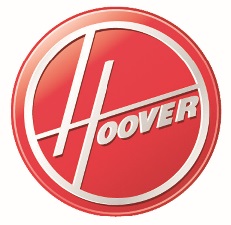 AUTOMATICKÝ NÁVRAT DO NABÍJECÍ ZÁKLADNY